HODNOTÍCÍ PROCESOndřej Slabý
Seminář pro navrhovatele, 21.5.2024, Praha
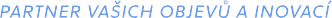 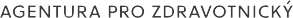 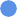 Hodnotící proces
V rámci VES 2025 bude opětovně implementován hodnotící proces, který byl důkladně diskutován a schválen na úrovni VR a předsednictva AZV a také VR ministra 

Projekty budou hodnoceny celkem ve dvou oblastech 
kvalita projektu (0-60 bodů),
odborná úroveň navrhovatele, spolunavrhovatelů a složení řešitelského týmu (0-40 bodů).

Hodnocena je také ekonomika a adekvátnost rozpočtu, která ovšem není bodována.
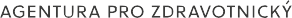 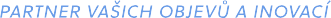 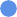 Předepsaná struktura pro popis projektu v ZD VES 2025
úvod
předběžná/pilotní data 
vyjádření podstaty projektu a jeho návaznosti na Program 
hypotéza a cíle projektu
experimentální design
metodika
časový harmonogram
očekávané výsledky
spolupráce
informace o (personální i materiálně technické) připravenosti
zdůvodnění účasti všech spolunavrhovatelů a uvedených spolupracovníků
analýza rizik
stručný popis výzkumných dat
seznam použité literatury
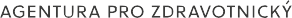 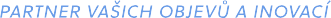 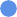 Hodnotící proces - kvalita projektu
A - KVALITA PROJEKTU (0-60 BODŮ) 
min. 350 slov (3 textová pole), 12 HODNOTÍCÍCH KATEGORIÍ

ZAMĚŘENÍ A VÝZNAM PROJEKTU (TEXTOVÉ POLE 1, KATEGORIE 1-4)

Zaměření projektu
Zhodnotit, zda se jedná se o projekt aplikovaného zdravotnického výzkumu (dle definice v ZD), jehož zaměření je v souladu s podporovanými oblastmi dle ZD.
Definice aplikovaného výzkumu ve zdravotnictví je dle Koncepce zdravotnického výzkumu do roku 2030, Programu na podporu zdravotnického aplikovaného výzkumu na léta 2024 – 2030 a v souladu s definicí OECD Frascati manuálu používaného evropskou komisí k monitorování a hodnocení vědy a výzkumu následující: „Aplikovaný výzkum je původní zkoumání prováděné s cílem získání nových poznatků. Je však primárně zaměřen na konkrétní praktický záměr nebo cíl. V případě zdravotnického výzkumu tento „konkrétní praktický záměr a cíl“ musí směřovat do oblasti zdravotnictví.“ 
Z definice je zřejmé, že výzkum buď je nebo není aplikovaný, nelze hodnotit, zda je aplikovaný hodně nebo málo.
NELZE SIMPLIFIKOVAT – “VÝZKUM JE APLIKOVANÝ POUZE POKUD JE VE STUDII PACIENT“
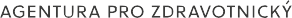 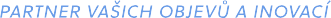 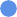 Hodnotící proces - kvalita projektu
ZAMĚŘENÍ A VÝZNAM PROJEKTU (TEXTOVÉ POLE 1, KATEGORIE 1-4)

2. Originalita
Vyhodnotit v čem spočívá originalita daného projektu nebo proč není projekt dostatečně originální. Případnou nízkou míru originality třeba zdůvodnit odkazy na primární literaturu, apod.
3. Aktuálnost tématu
Vyhodnotit, zda se jedná o aktuální téma aplikovaného zdravotnického výzkumu v dané oblasti a proč. 
4. Očekávané přínosy
Věcně zhodnotit, zda jsou očekávané přínosy formulovány realisticky a zda dostatečně odůvodňují přidělení finanční podpory. Nehodnotit kvantitativně ale kvalitativně.
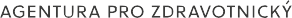 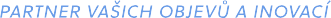 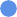 Hodnotící proces - kvalita projektu
KVALITA PROJEKTOVÉ NÁVRHU (TEXTOVÉ POLE 2, KATEGORIE 5-9)
 
5. Hypotéza a výzkumné cíle
Vyhodnotit kvalitu vědecké hypotézy a její soulad s výzkumnými cíli projektu.
6. Experimentální design
Vyhodnotit experimentální design projektu, zda obsahuje kromě vlastní hypotézy například také výpočet statisticky významného velikosti výzkumného souboru (výjimku mohou tvořit projekty zaměřené na výzkum vzácných a ultra-vzácných chorob), definici a statisticky odůvodněné počty pokusných zvířat, dostatečné počty opakování u preklinických testování apod.
7. Metodický přístup
Zhodnotit, zda je projekt založen na použití adekvátních a state-of-the-art metodických přístupů, a že tyto metodické přístupy umožní naplnit plánované výzkumné cíle.
8. Pilotní data
Vyhodnotit kvalitu pilotních dat a jejich relevantnost k tematickému zaměření projektu a formulované hypotéze.
9. Formální kvalita návrhu 
Zhodnotit formální kvalitu projektového návrhu, konciznost formulací, kvalitu odborného jazyka, množství překlepů apod.
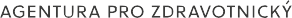 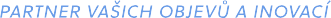 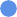 Hodnotící proces - kvalita projektu
PROVEDITELNOST A DALŠÍ ASPEKTY PROJEKTU (TEXTOVÉ POLE 3, KATEGORIE 10-12)

10. Harmonogram a proveditelnost
Věcně zhodnotit, zda je projektový harmonogram realistický a výzkumné cíle proveditelné (např. nábor pacientů v daném čase nebo rozsah experimentální výzkumné práce).
11. Analýza rizik
Zhodnotit analýzu rizik, které mohou nastat při řešení projektu, jejich významnost a dopady, a alternativní řešení v případě nepotvrzení hypotézy apod.
12. Další aspekty
Vyhodnotit, zda se nejedná pouze o validační studii, zhodnotit, zda řešení projektu není dominantně založeno na kontrahovaném výzkumu či placených službách dodávaných partnery mimo řešitelský tým, jakékoliv další aspekty studie, které zpravodaj/hodnotitel považuje za podstatné.
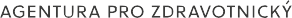 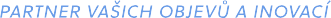 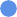 Hodnotící proces - kvalita navrhovatele - ISVP
pět nejvýznamnějších výsledků za celou profesní dráhu
přínos pro obor – slovní komentář k významu nejdůležitějších výsledků, kterých navrhovatel/spolunavrhovatel dosáhl a kterými do daného oboru nejvíce přispěl;
seznam výsledků výzkumu za posledních pět let (volná forma v PDF), u publikačních výstupů uvedení a zvýraznění informace o postavení autora (první, korespondující), IF časopisu (aktuálně platný v době vydání), příslušného kvartilu, decilu dle WoS;
celkový počet citací (bez autocitací) v době podání grantového projektu dle WoS;
h-index dle WoS;
historie mezinárodní spolupráce – uvést konkrétní příklady mezinárodní spolupráce, např. mezinárodní grantové projekty, zapojení do mezinárodních konsorcií či společná výzkumná činnost doložitelná společnými publikacemi;
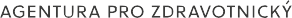 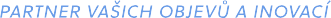 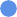 Hodnotící proces - kvalita navrhovatele
B - KVALITA NAVRHOVATELE, SPOLUNAVRHOVATELŮ A SLOŽENÍ ŘEŠITELSKÉHO TÝMU (0-40 BODŮ) 
min. 100 slov, 6 HODNOTÍCÍCH KATEGORIÍ
U JUNIOR. PROJEKTŮ SE KVALITA NAVHROVATELE VŽDY POSUZUJE INDIVIDUÁLNĚ PODLE CV

TEXTOVÉ POLE 1, KATEGORIE 1-6

1. Přínos pro obor a celková publikační aktivita
Zhodnotit přínos pro obor (resp. významnost výsledků, kterých v daném oboru navrhovatel a spolunavrhovatel dosáhl) a celkovou publikační aktivitu navrhovatele a spolunavrhovatelů včetně hodnoty h-indexu při zohlednění délky aktivní vědecké dráhy.
2. Aktivní výzkumná činnost za posledních pět let
Zhodnotit publikační aktivitu navrhovatele a spolunavrhovatelů v posledních pěti letech, v rámci, které vystupovali v roli prvního nebo korespondujícího autora. Informace o těchto publikacích je nově vyžadována v ISVP.
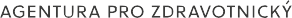 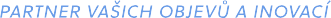 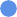 Hodnotící proces - kvalita navrhovatele
TEXTOVÉ POLE 1, KATEGORIE 1-6

3. Mezinárodní spolupráce
Zhodnotit historii mezinárodní výzkumné spolupráce navrhovatele a spolunavrhovatelů.
4. Expertíza řešitelského týmu
Zhodnotit, zda složení řešitelského týmu pokrývá všechny expertízy nezbytné k řešení projektu, nebo je-li případně chybějící expertíza smluvně doložena formou další spolupráce.
5. Zapojení mladých výzkumných pracovníků
Vyhodnotit, zda je do řešení projektu zapojen PhD student nebo mladý výzkumník dle definice uvedené v ZD.
6. Připravenost a zaměření pracoviště
zhodnotit, zda je infrastrukturní připravenost pracoviště navrhovatele/spolunavrhovatele dostatečná pro úspěšné řešení projektu a zda je odborné zaměření pracoviště v souladu se zaměřením hodnoceného projektu.
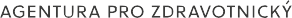 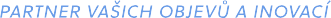 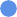 Hodnotící proces - ekonomika
C - EKONOMIKA (NENÍ BODOVÁNO) 

Rozpočet výzkumného projektu je adekvátní - ANO/NE
Pokud NE
Návrh na redukce, uvést v jaké části rozpočtu a DOSTATEČNĚ A KONKRÉTNĚ zdůvodnit proč je redukce navrhována v dané výši, nelze odhadem snižovat o desítky procent rozpočet v žádné kapitole bez řádného a věcného zdůvodnění.
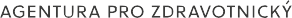 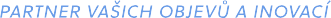 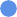 Děkuji Vám za pozornost.
Dotazy a diskuze
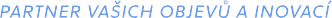 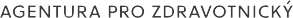 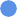